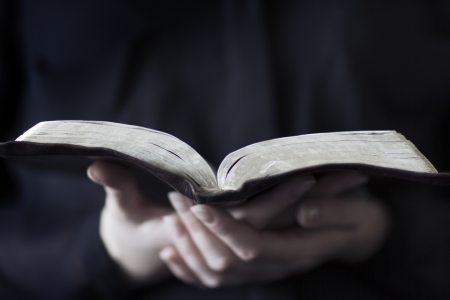 المزمور 22
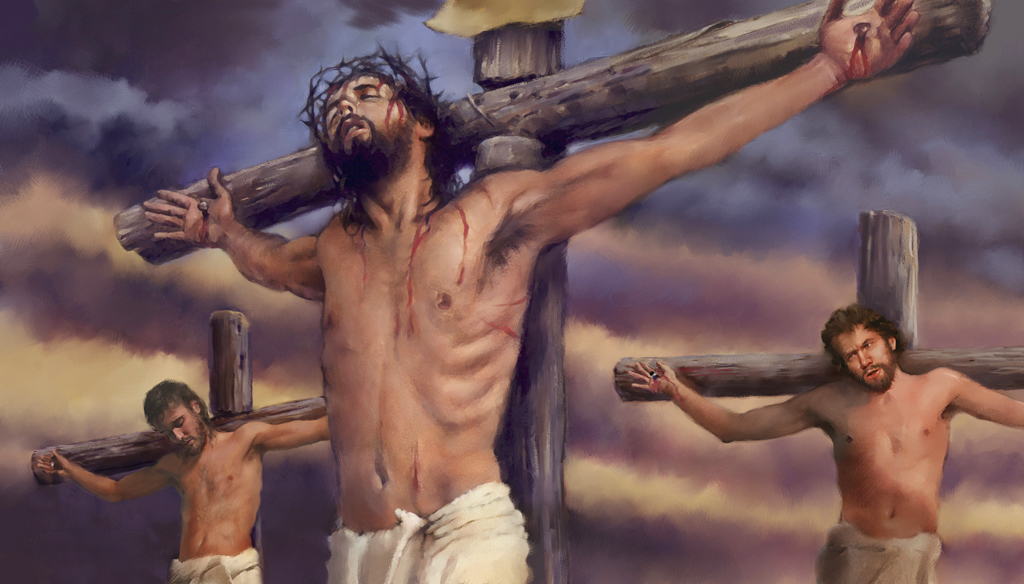 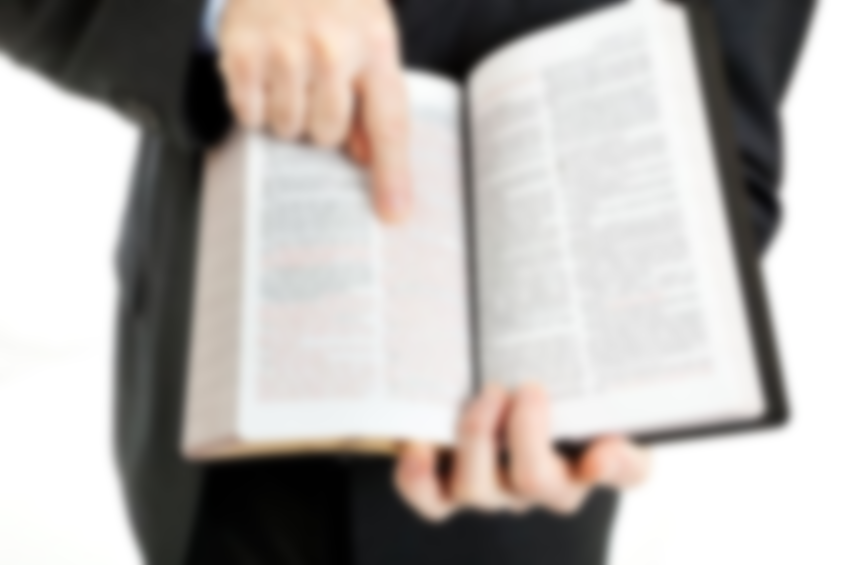 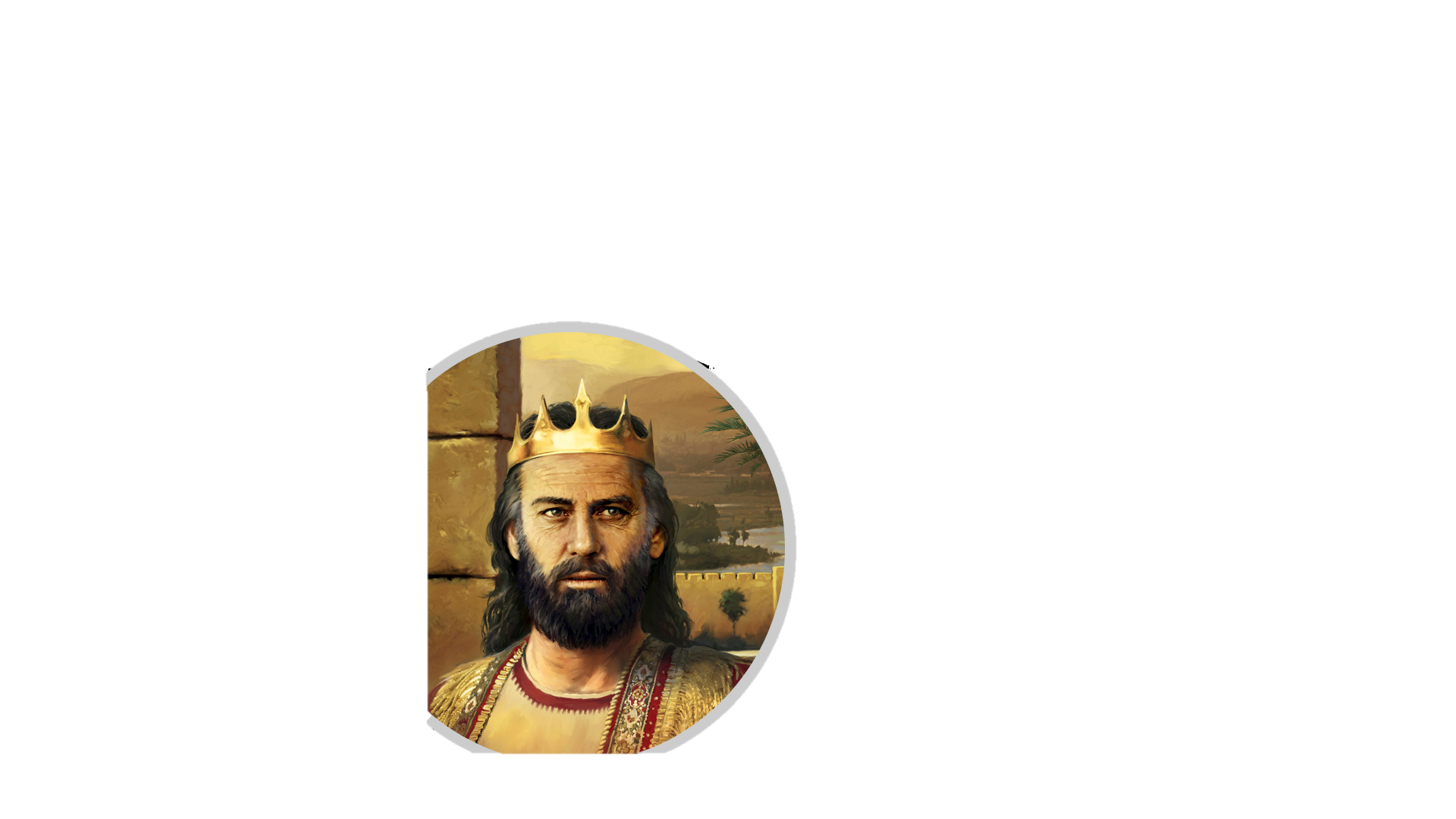 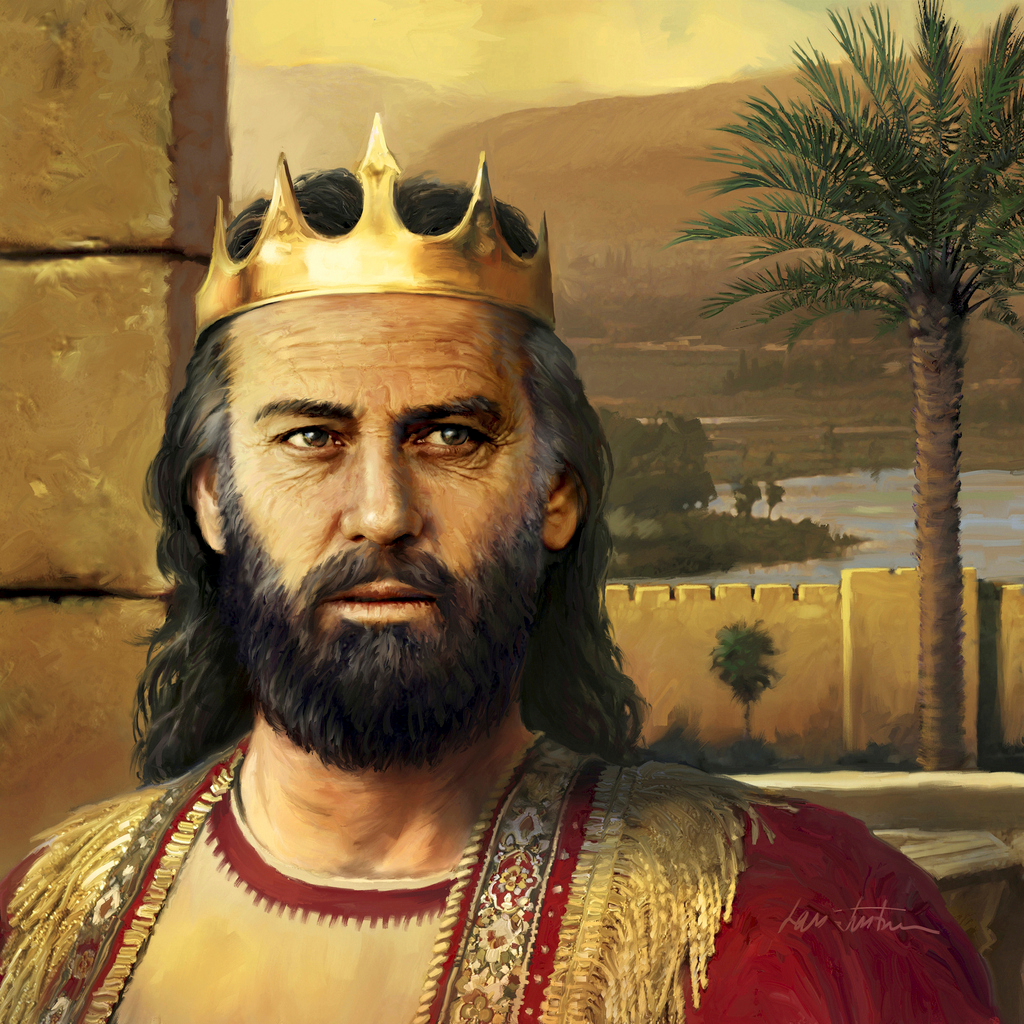 كتب داود هذا المزمور ليخبر فيه عن الوقت الذي كان فيه محاطاً بأعدائه ويواجه الموت. عندها شعر بالترك  توسل إلى الله لينقذه. استجيبت صلاته وأعلن هذا للعالم. 

بعد الف سنة، شعر يسوع بنفس الشيء عندما كان يواجه الموت الرهيب، وأصبح تحقيقاً لهذه الآيات. اقرأ عن هذا الحدث في مرقس 15.
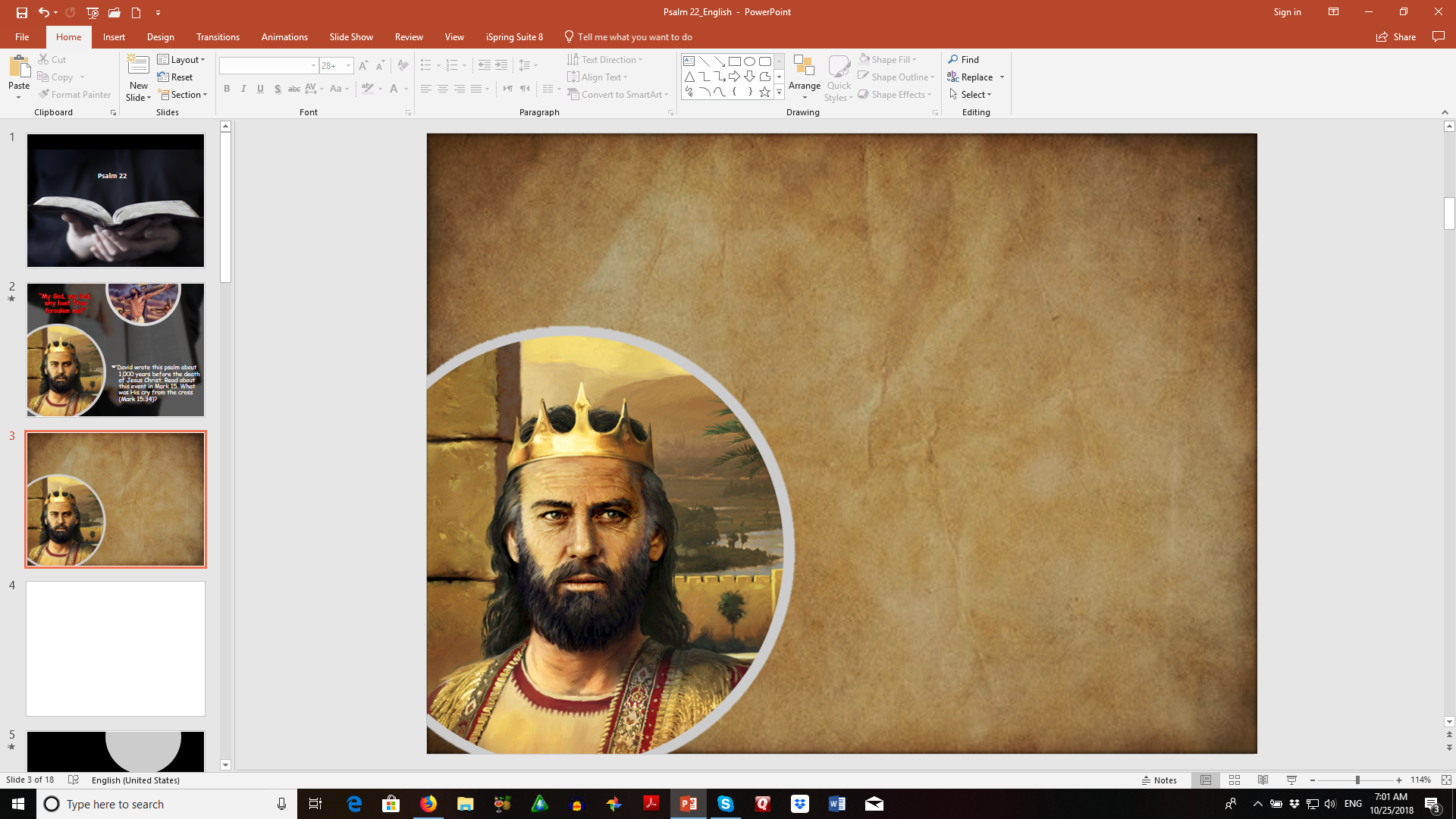 "إِلهِي، إِلهِي، لِمَاذَا تَرَكْتَنِي."
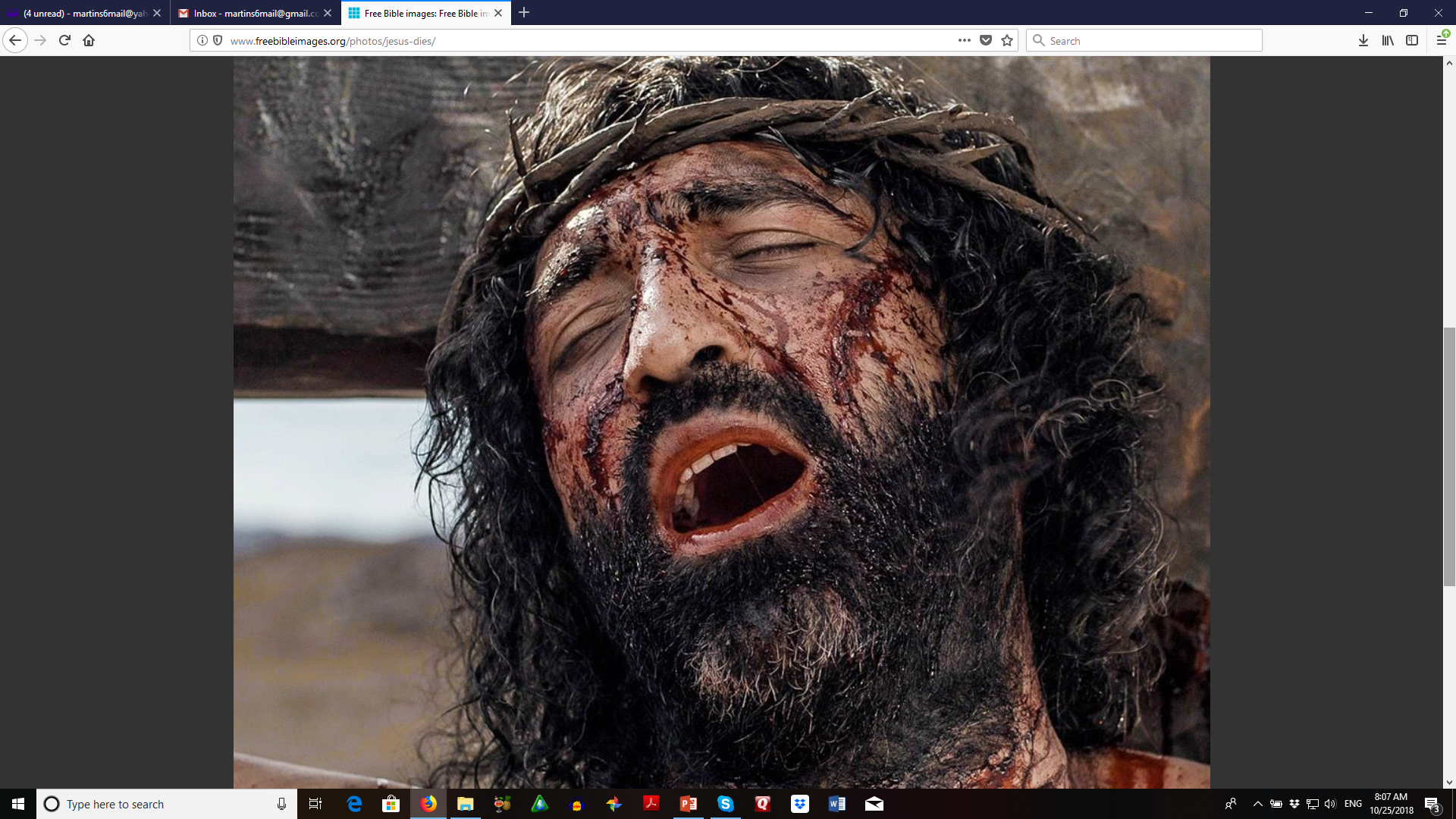 عندما علق يسوع على الصليب، ماذا كانت صرخته (مرقس 15: 34)؟
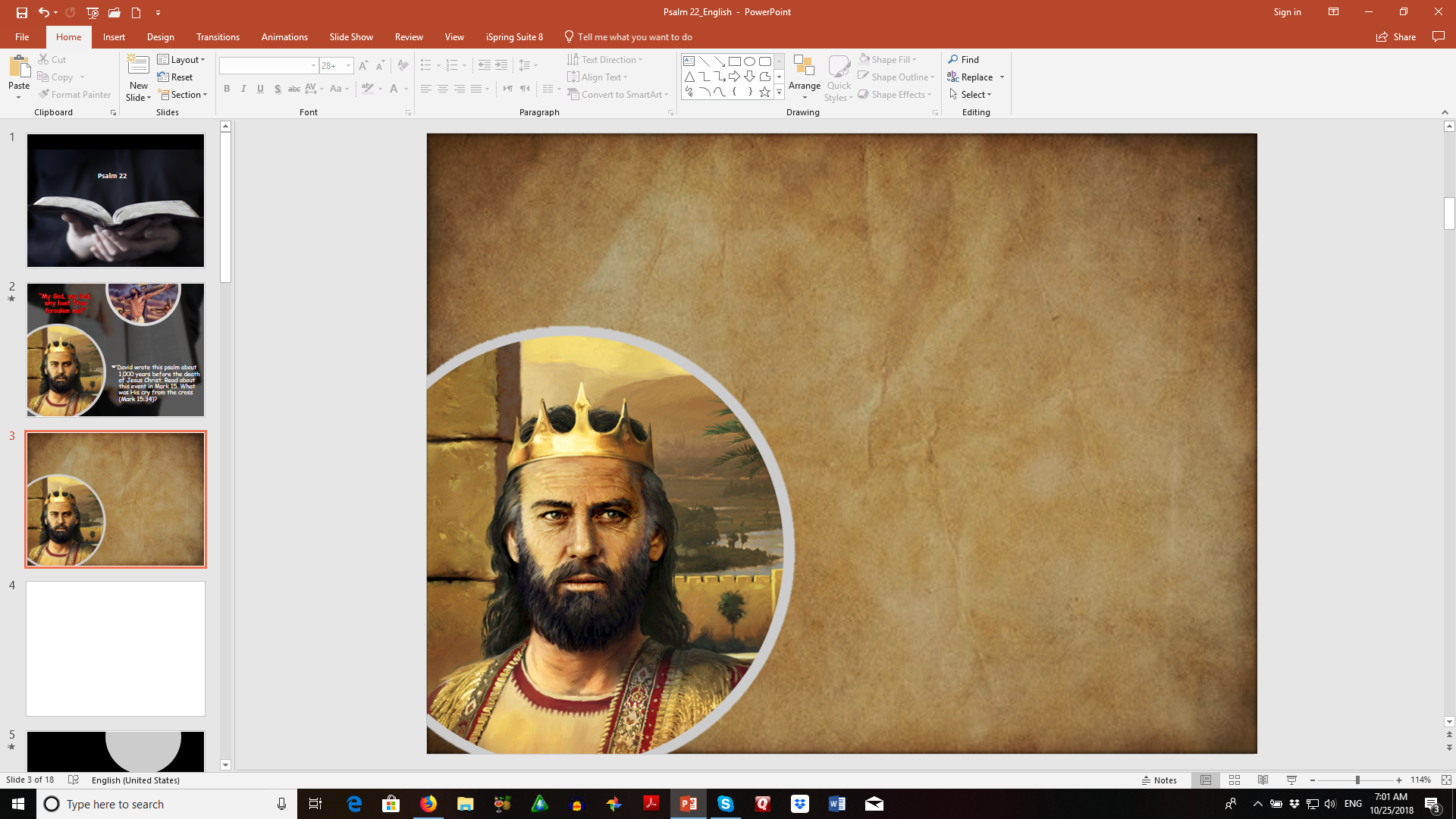 "بَعِيدًا عَنْ خَلاَصِي، عَنْ كَلاَمِ زَفِيرِي؟
إِلهِي، فِي النَّهَارِ أَدْعُو فَلاَ تَسْتَجِيبُ، فِي اللَّيْلِ أَدْعُو فَلاَ هُدُوَّ لِي. وَأَنْتَ الْقُدُّوسُ الْجَالِسُ بَيْنَ تَسْبِيحَاتِ إِسْرَائِيلَ. عَلَيْكَ اتَّكَلَ آبَاؤُنَا. اتَّكَلُوا فَنَجَّيْتَهُمْ. إِلَيْكَ صَرَخُوا فَنَجَوْا. عَلَيْكَ اتَّكَلُوا فَلَمْ يَخْزَوْا."
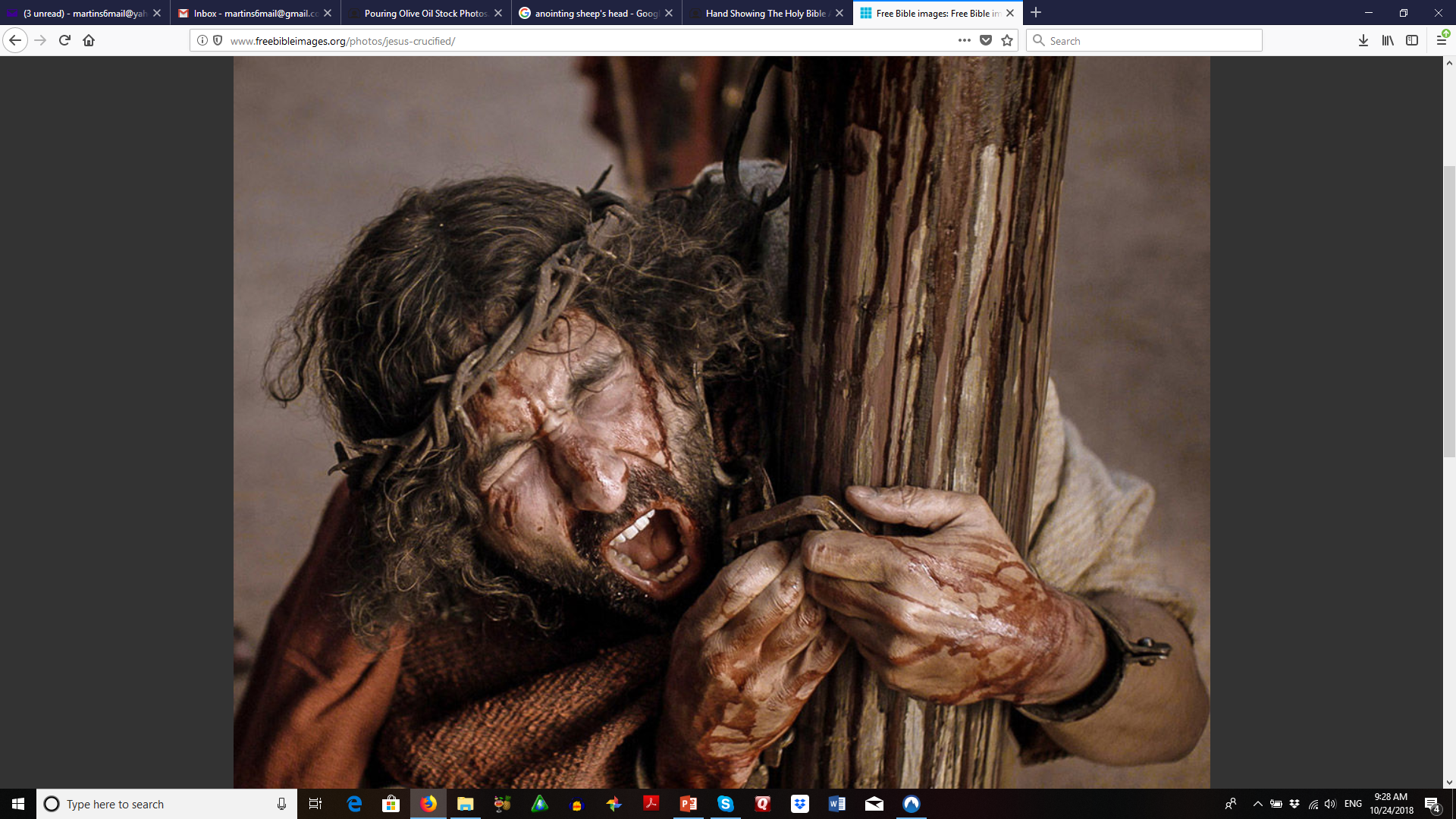 ما هي بعض الأمور التي اختبرها يسوع على يد أعداءه؟
متى 26: 57-68
متى 27: 11-26
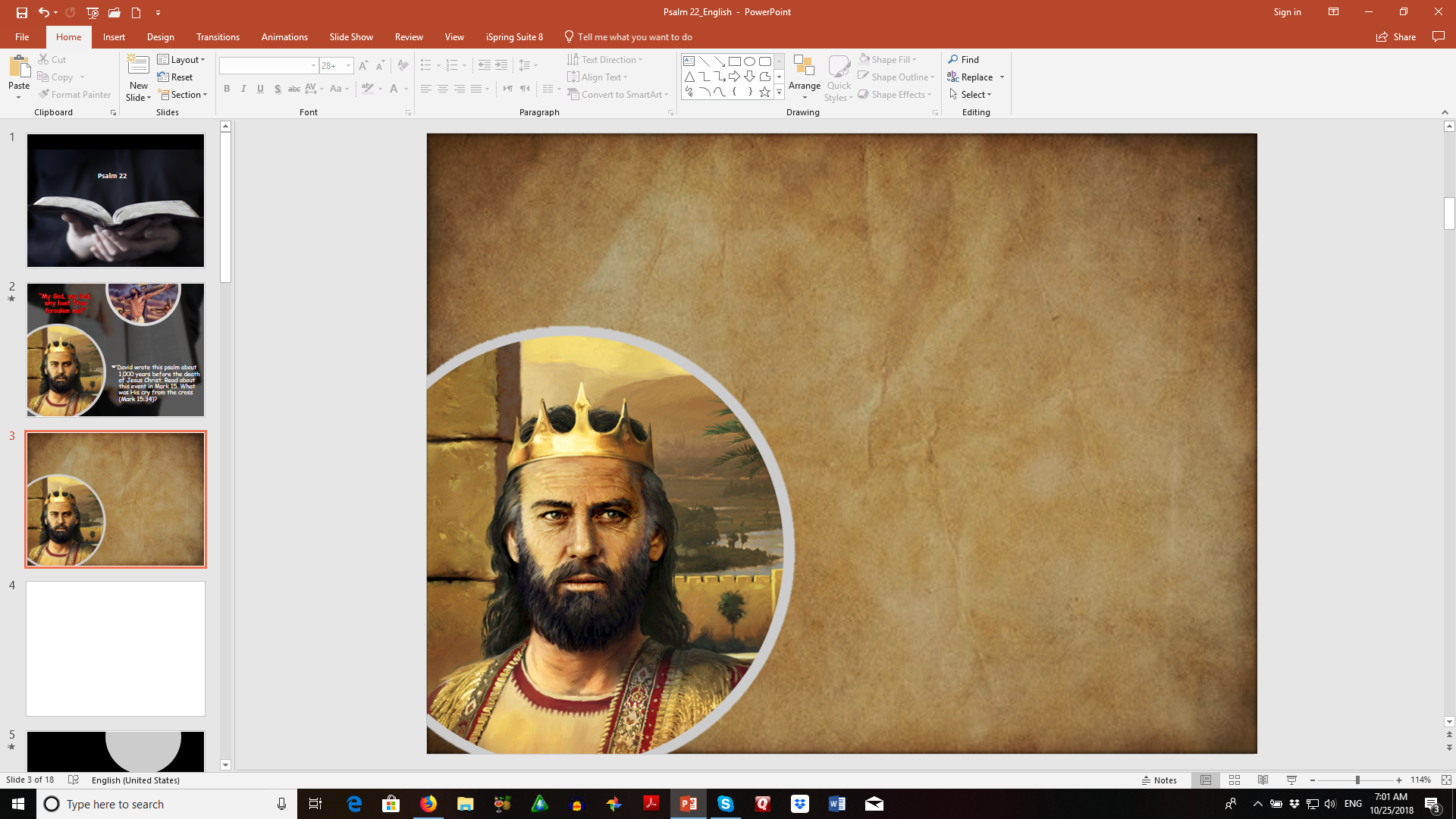 "أَمَّا أَنَا فَدُودَةٌ لاَ إِنْسَانٌ. عَارٌ عِنْدَ الْبَشَرِ وَمُحْتَقَرُ الشَّعْبِ. كُلُّ الَّذِينَ يَرَوْنَنِي يَسْتَهْزِئُونَ بِي. يَفْغَرُونَ الشِّفَاهَ، وَيُنْغِضُونَ الرَّأْسَ قَائِلِينَ: «اتَّكَلَ عَلَى الرَّبِّ فَلْيُنَجِّهِ، لِيُنْقِذْهُ لأَنَّهُ سُرَّ بِهِ»."
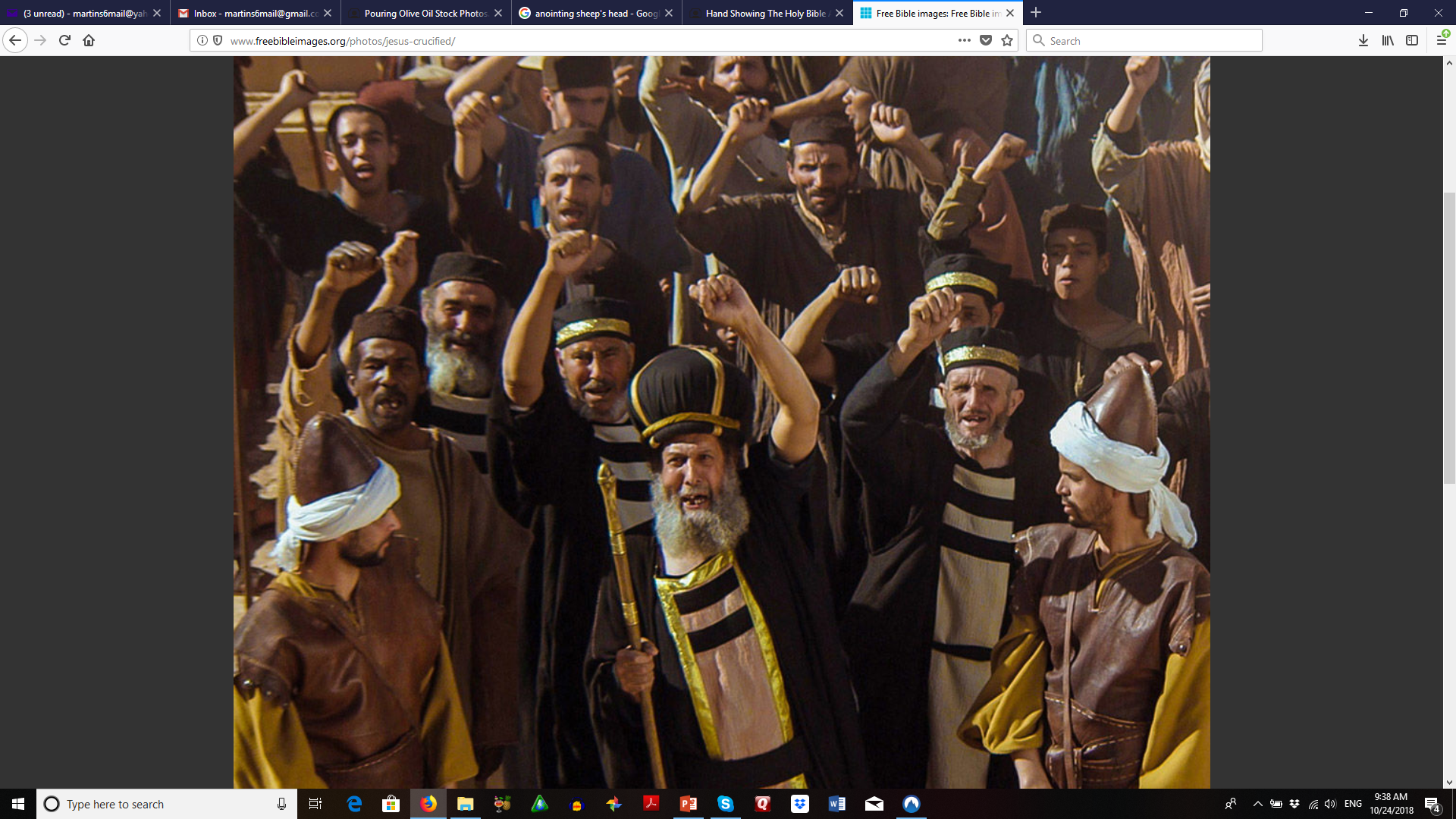 عندما علق يسوع ما الذؤ اختبره من الشعب؟ (متى 27: 39-44)
كُتب سفر إشعياء 700 سنة قبل هذا الحدث، اقرا إشعياء 53: 1-3 واخبر ما تقوله هذه الآيات بالمقارنة مع الآيات التي قرأتها للتو في متى 27 والمزمور 22
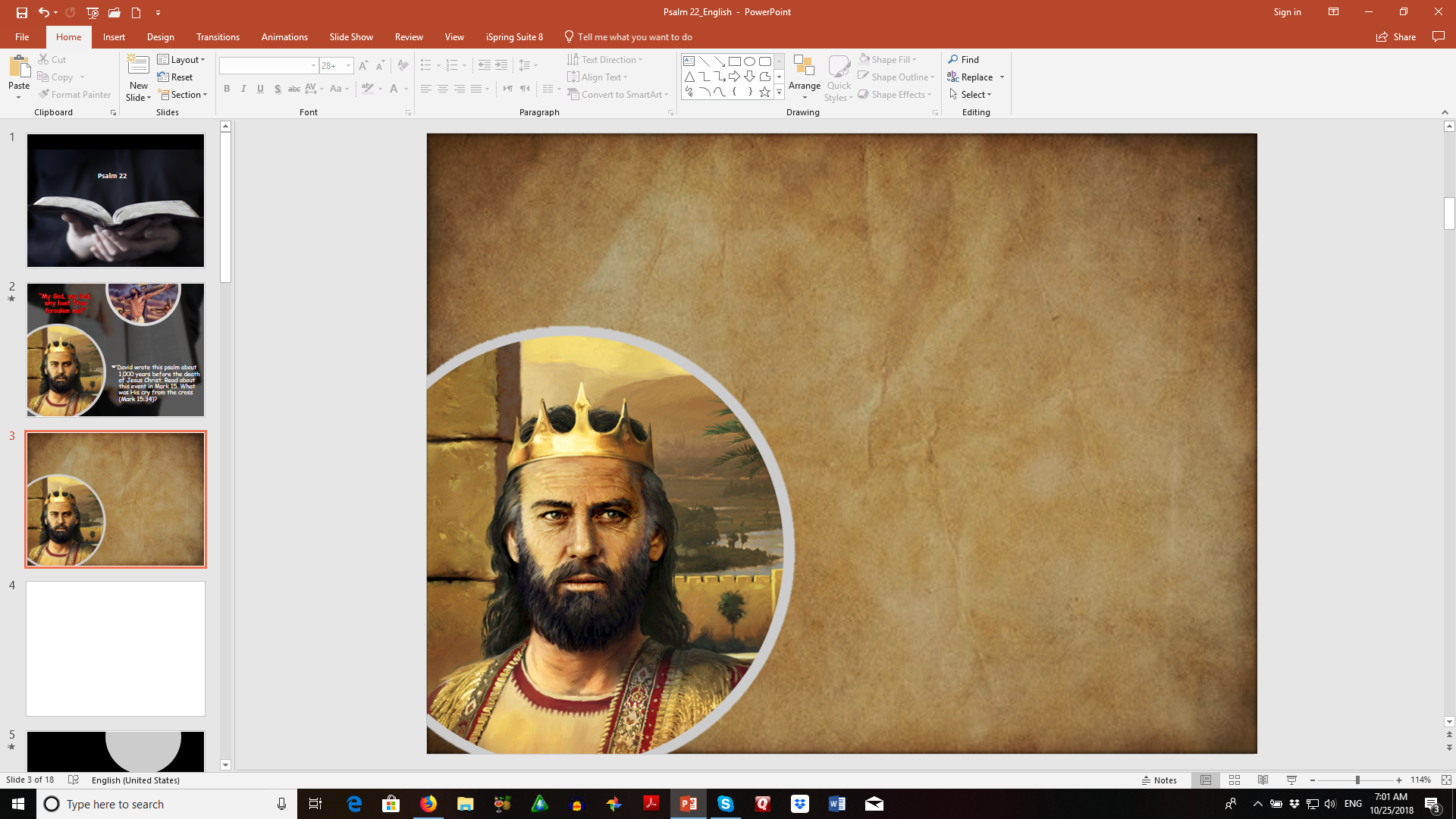 "لأَنَّكَ أَنْتَ جَذَبْتَنِي مِنَ الْبَطْنِ. جَعَلْتَنِي مُطْمَئِنًّا عَلَى ثَدْيَيْ أُمِّي. عَلَيْكَ أُلْقِيتُ مِنَ الرَّحِمِ. مِنْ بَطْنِ أُمِّي أَنْتَ إِلهِي."
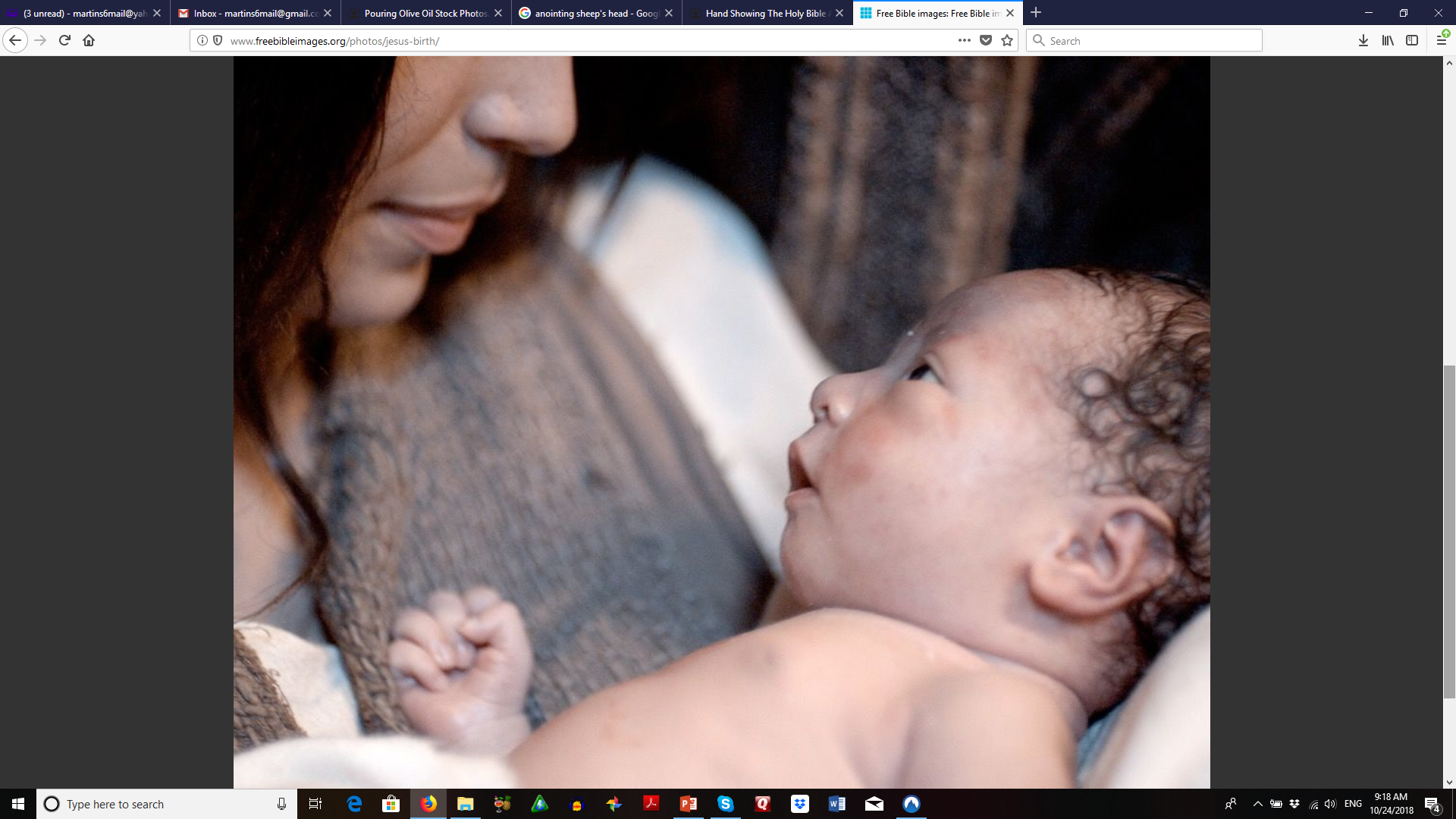 اقرأ متى 1: 18-25 لتكتشف هدف ولادة يسوع.
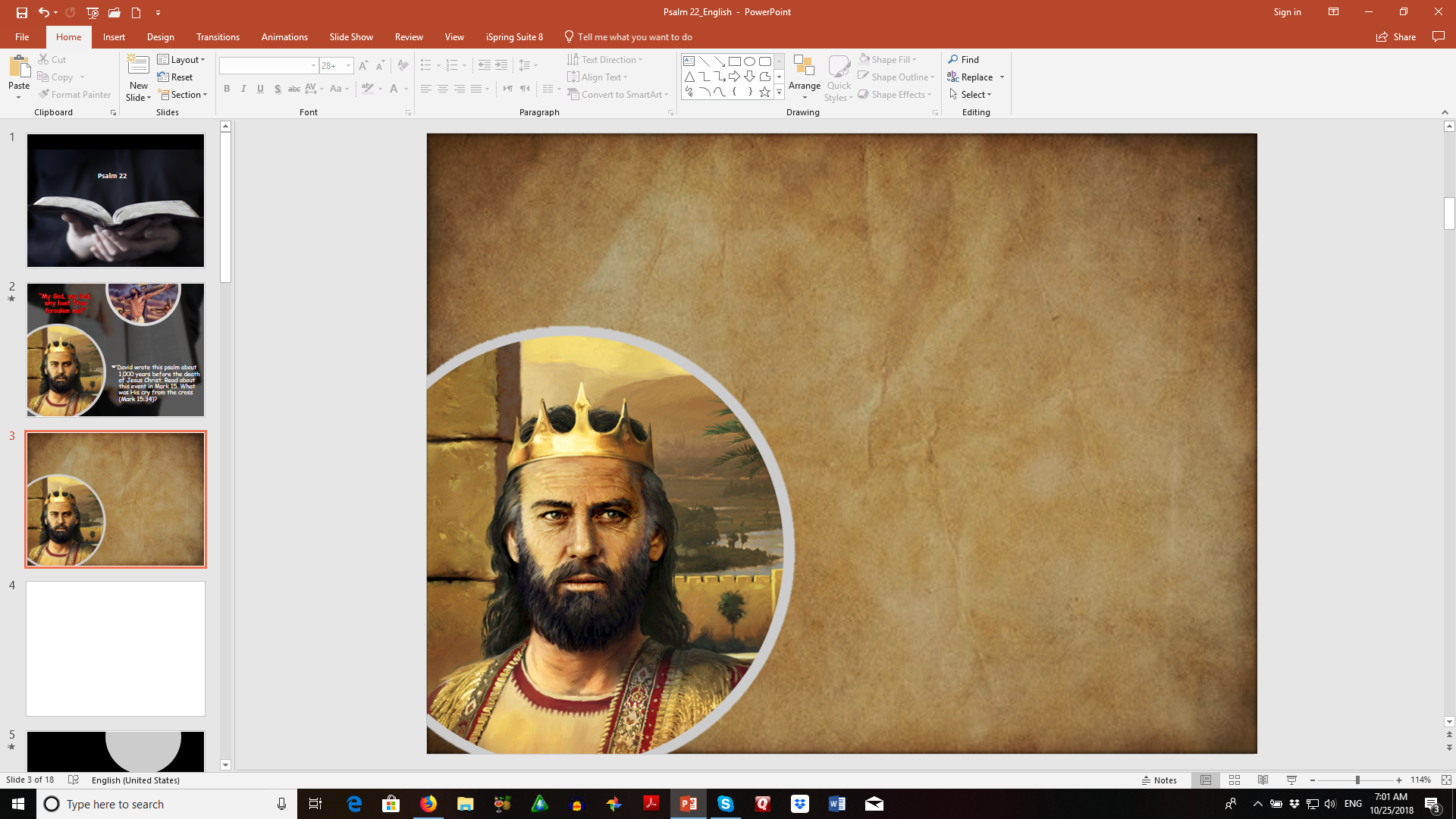 "لاَ تَتَبَاعَدْ عَنِّي، لأَنَّ الضِّيقَ قَرِيبٌ، لأَنَّهُ لاَ مُعِينَ. أَحَاطَتْ بِي ثِيرَانٌ كَثِيرَةٌ. أَقْوِيَاءُ بَاشَانَ اكْتَنَفَتْنِي. فَغَرُوا عَلَيَّ أَفْوَاهَهُمْ كَأَسَدٍ مُفْتَرِسٍ مُزَمْجِرٍ."
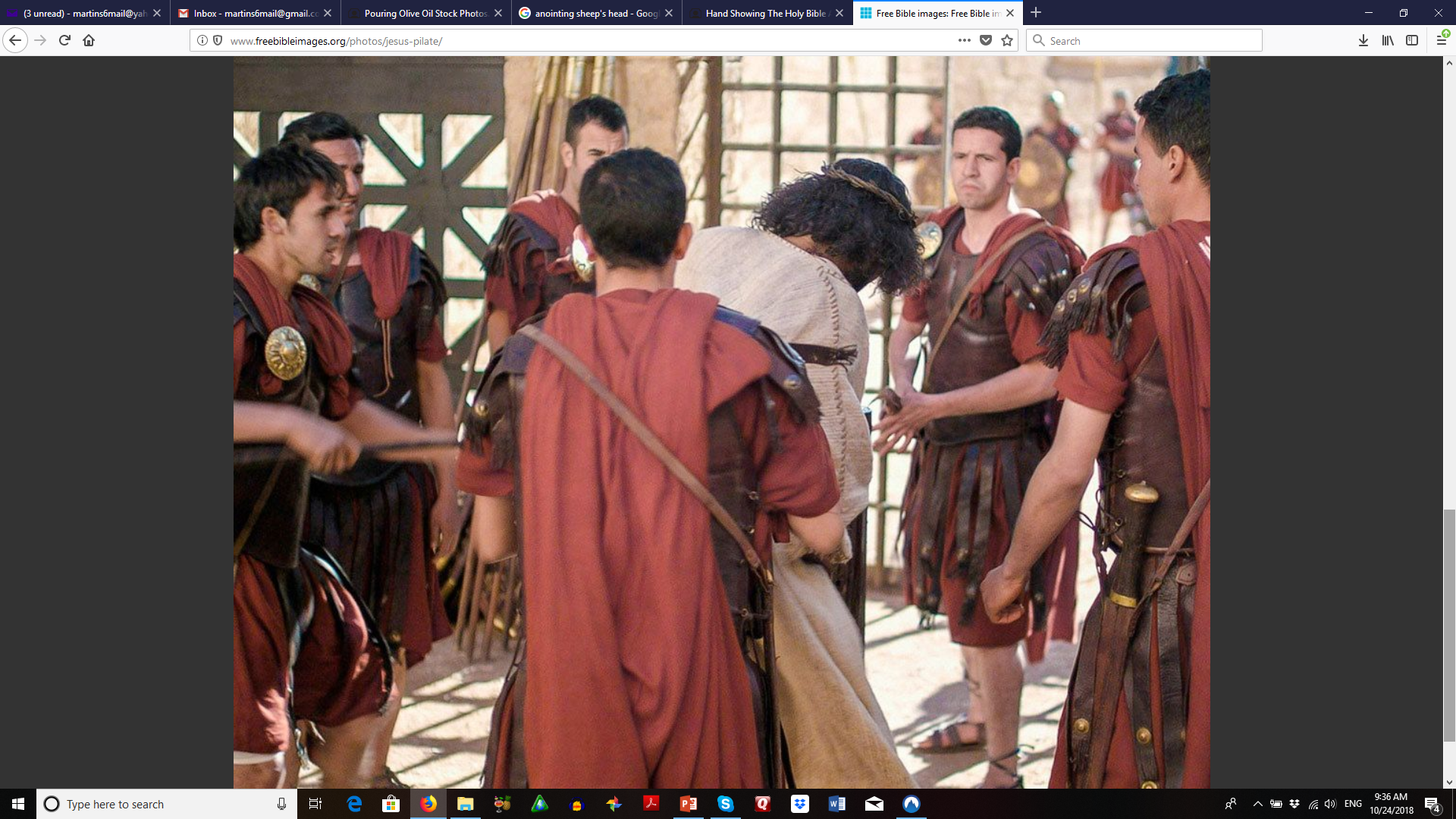 كيف تألم يسوع على يد الجنود الرومان الذين اجتمعوا حوله (متى 27: 27-31)؟
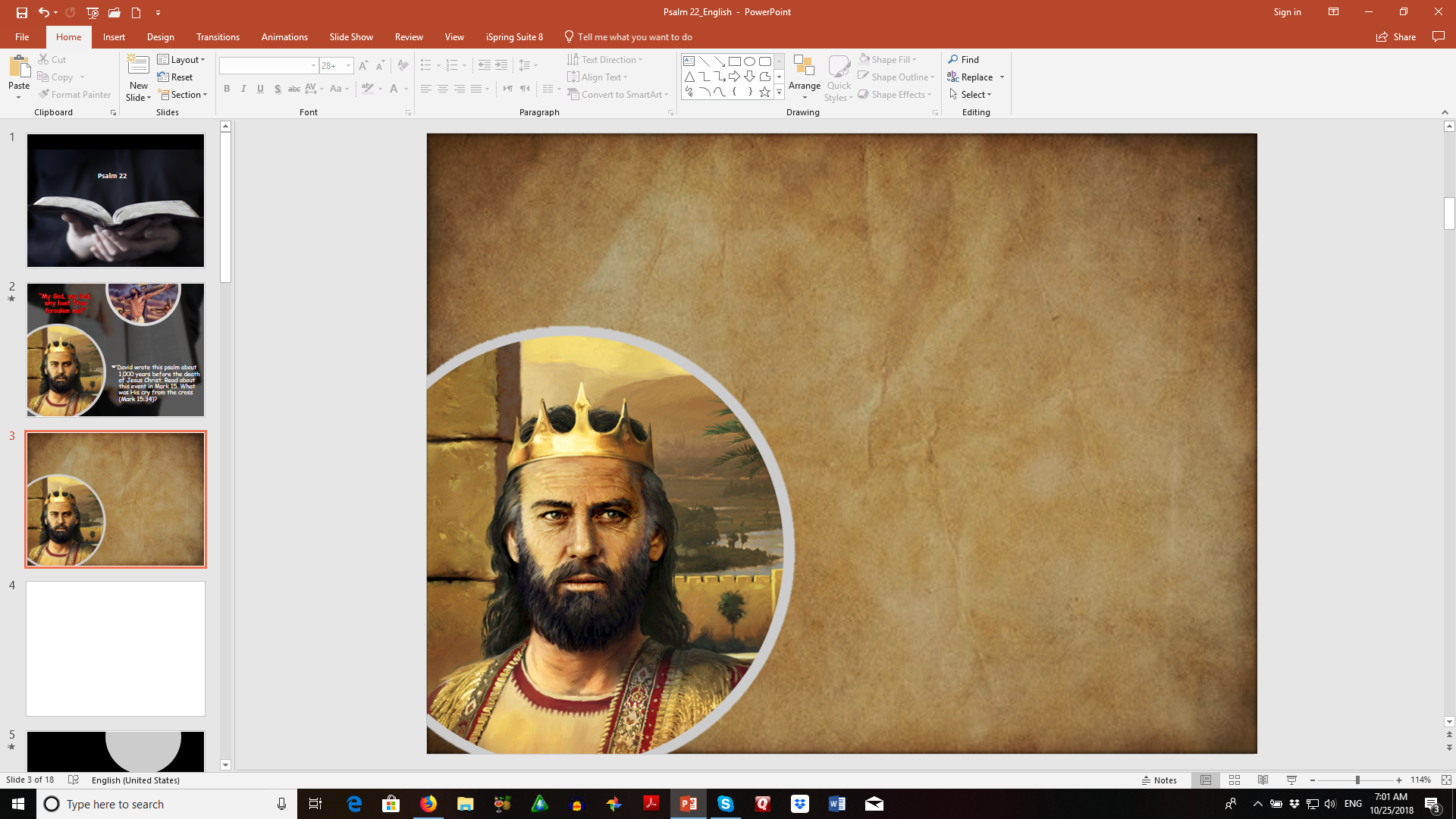 "كَالْمَاءِ انْسَكَبْتُ. انْفَصَلَتْ كُلُّ عِظَامِي. صَارَ قَلْبِي كَالشَّمْعِ. قَدْ ذَابَ فِي وَسَطِ أَمْعَائِي. يَبِسَتْ مِثْلَ شَقْفَةٍ قُوَّتِي، وَلَصِقَ لِسَانِي بِحَنَكِي، وَإِلَى تُرَابِ الْمَوْتِ تَضَعُنِي."
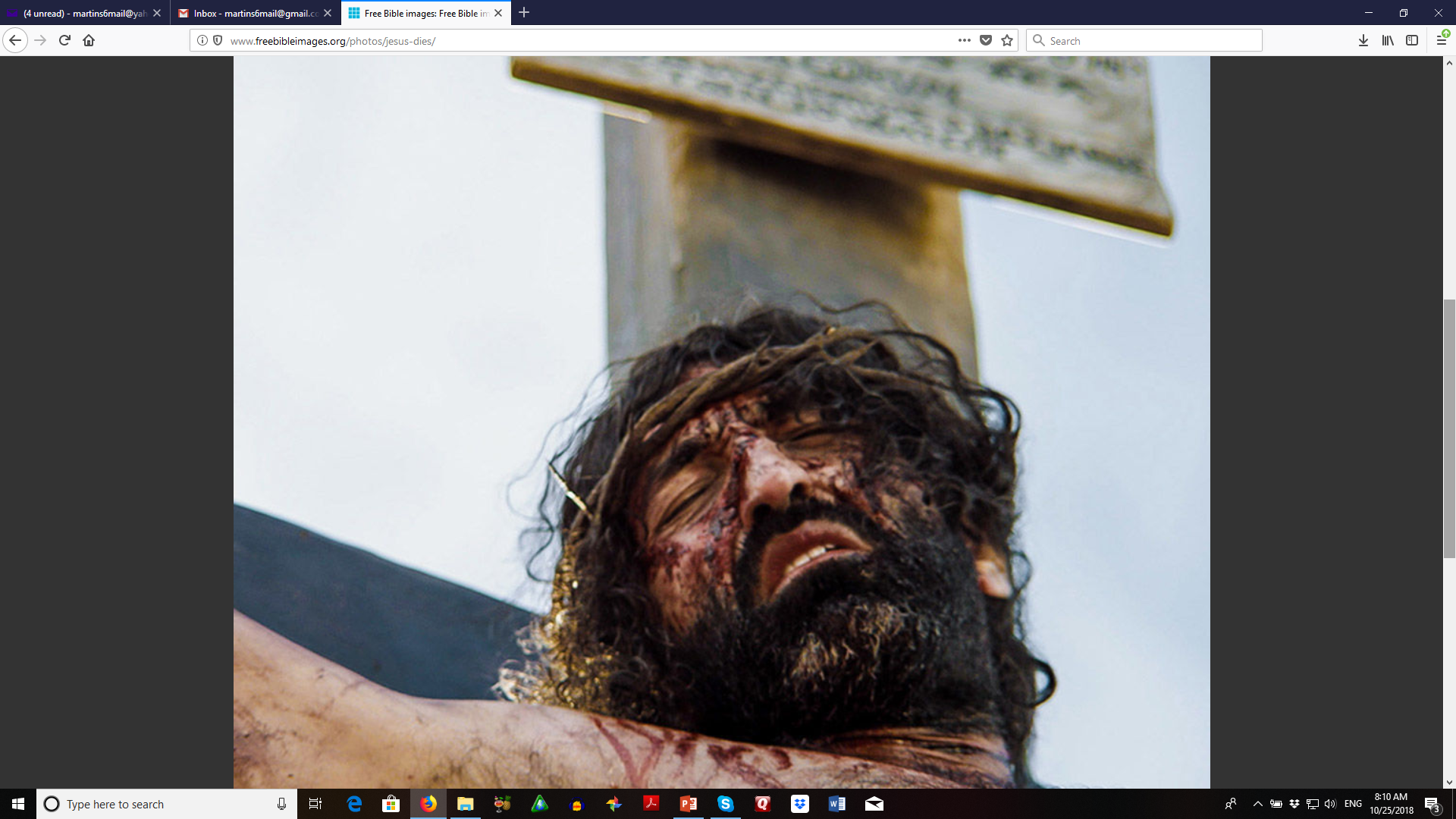 بحسب هذه الآيات ما الذي قاله يسوع عن موته؟
متى 26: 53
يوحنا 10: 11-18
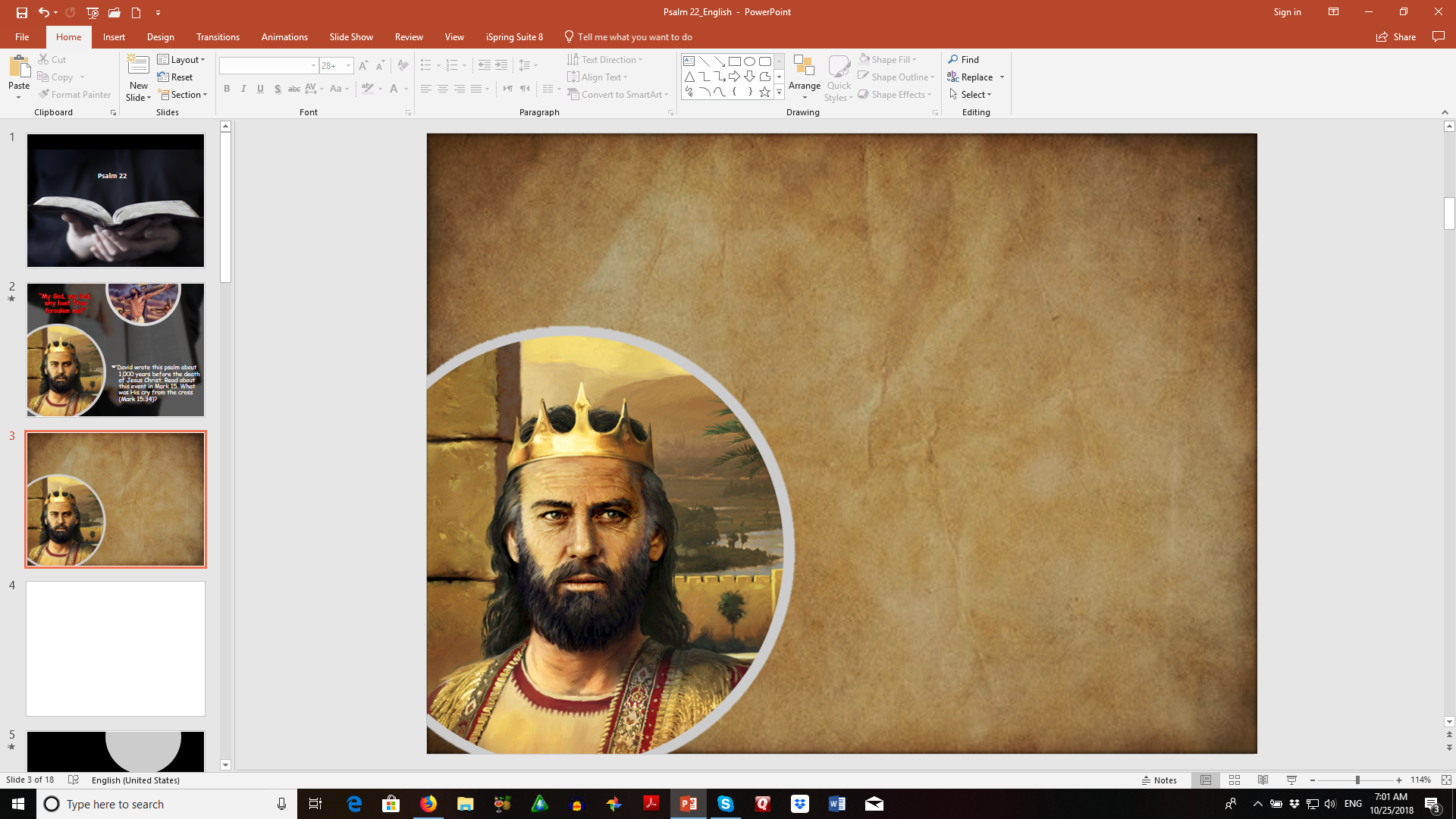 "لأَنَّهُ قَدْ أَحَاطَتْ بِي كِلاَبٌ. جَمَاعَةٌ مِنَ الأَشْرَارِ اكْتَنَفَتْنِي. ثَقَبُوا يَدَيَّ وَرِجْلَيَّ. أُحْصِي كُلَّ عِظَامِي، وَهُمْ يَنْظُرُونَ وَيَتَفَرَّسُونَ فِيَّ."
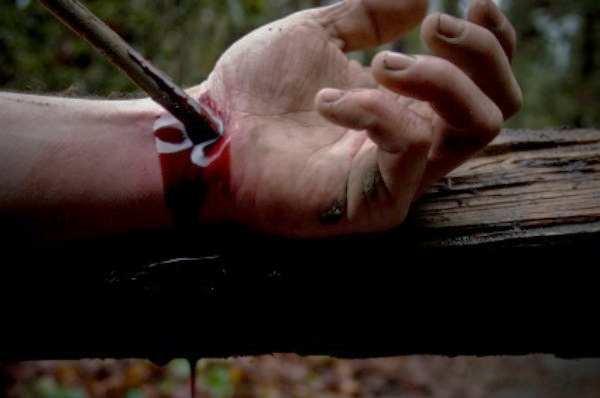 بحسب هذه الآيات لماذا ثقبوا يسوع؟
إشعياء 53: 4-7، 10-12
1 كورنثوس 15: 3، 4
 2 كورنثوس 5: 18-21
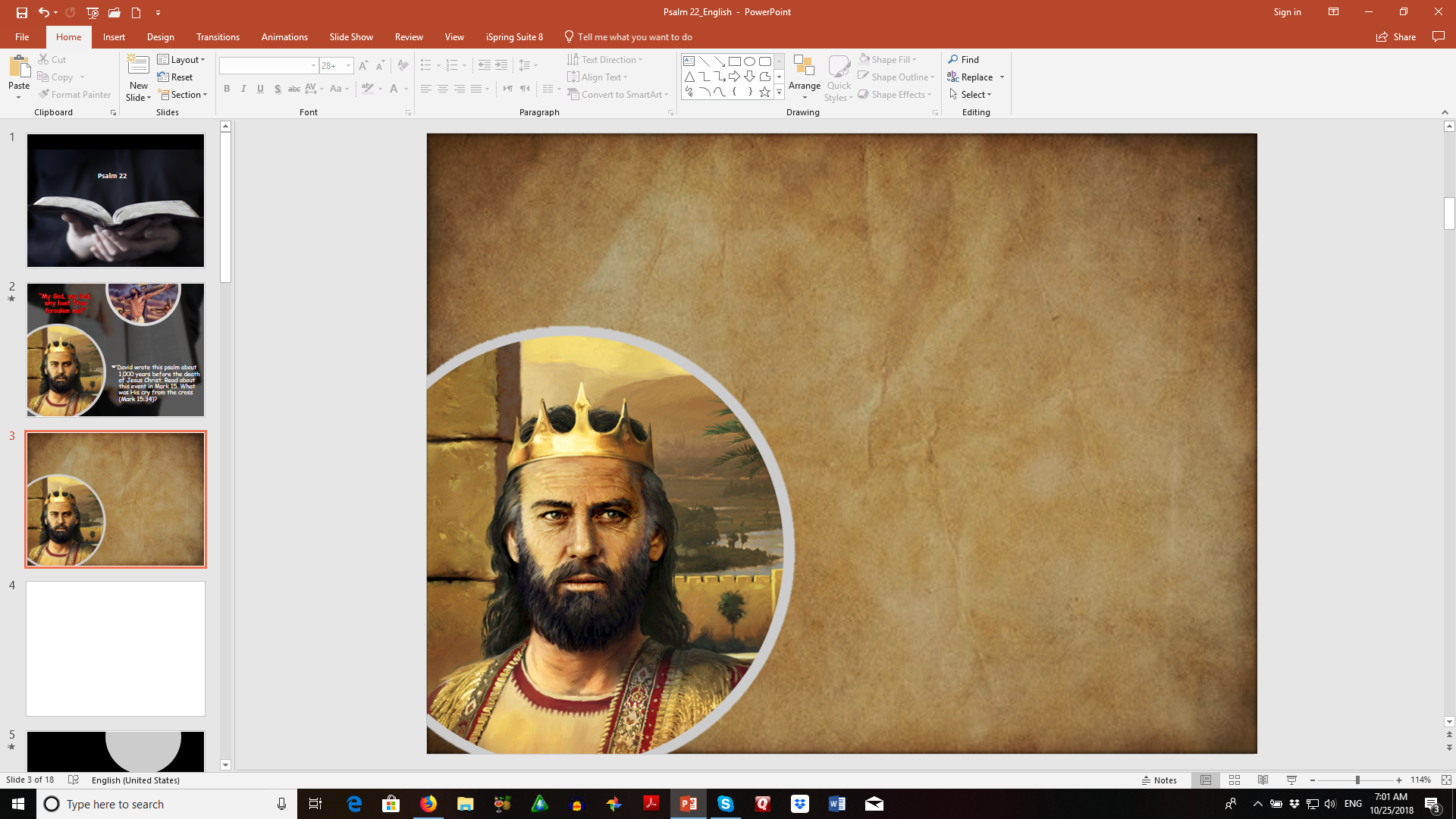 "يَقْسِمُونَ ثِيَابِي بَيْنَهُمْ، وَعَلَى لِبَاسِي يَقْتَرِعُونَ."
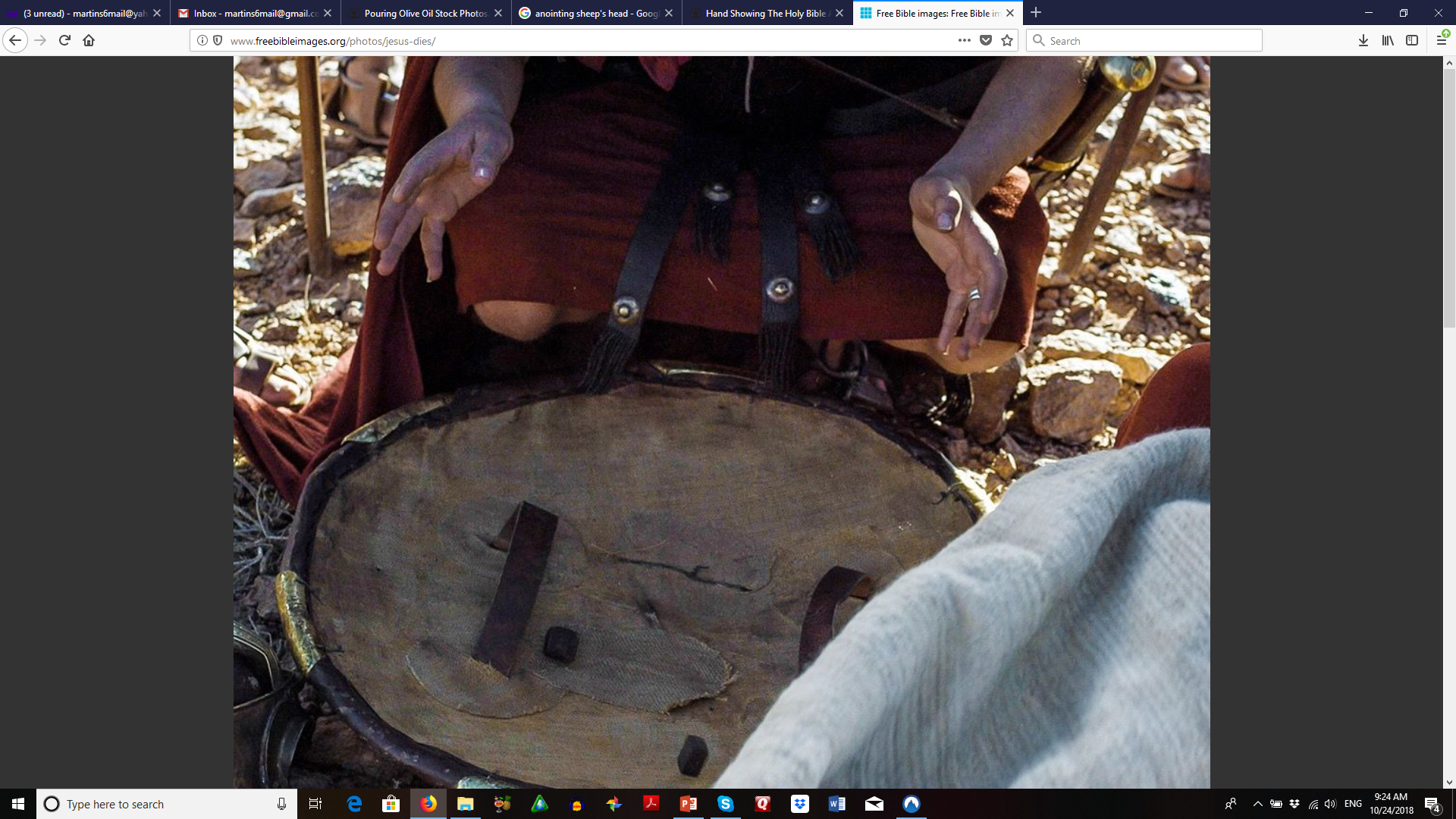 ما الذي فعلوه بلباس يسوع؟ 
(يوحنا 19: 23-24)
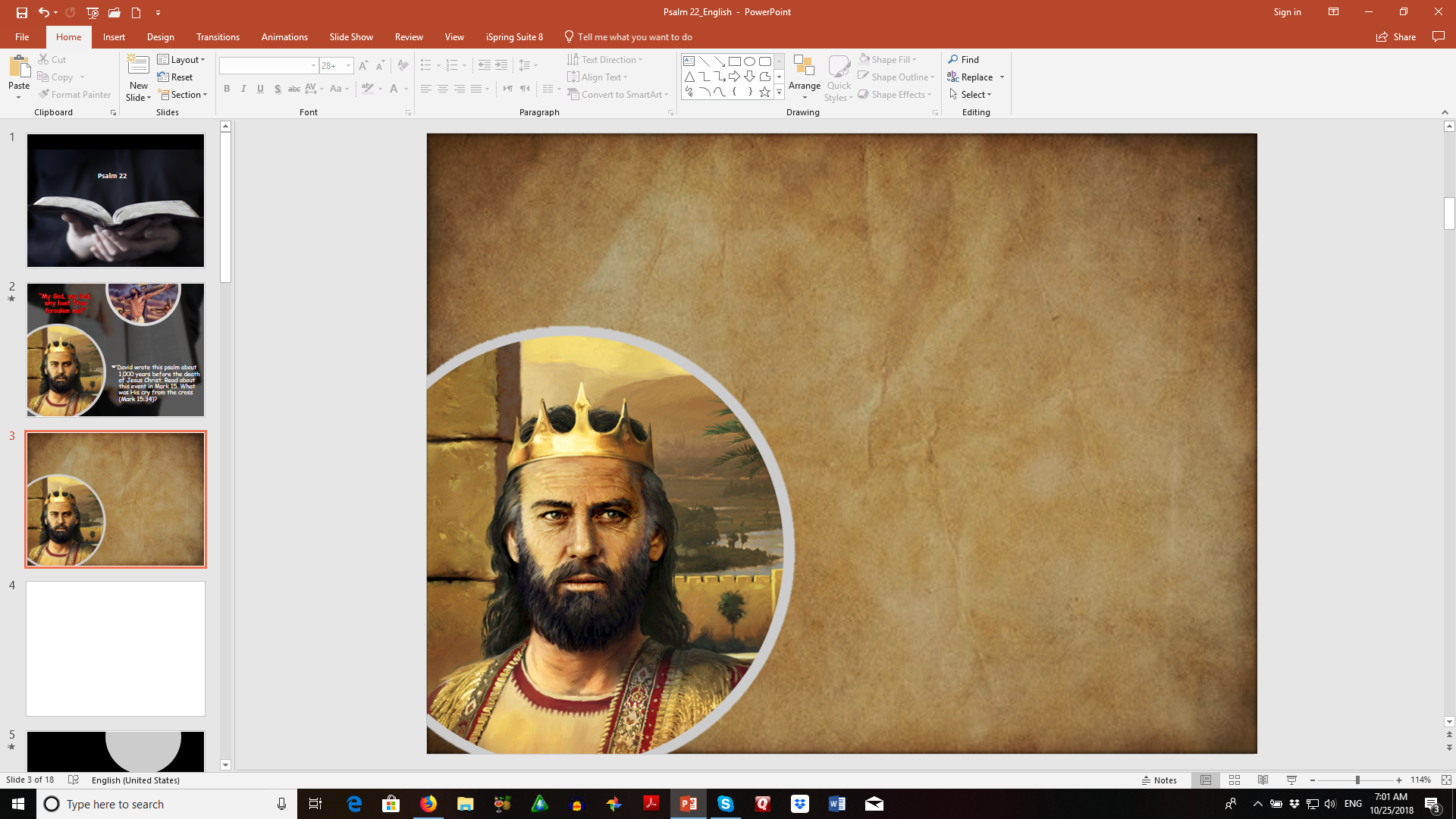 "أَمَّا أَنْتَ يَا رَبُّ، فَلاَ تَبْعُدْ. يَا قُوَّتِي، أَسْرِعْ إِلَى نُصْرَتِي. أَنْقِذْ مِنَ السَّيْفِ نَفْسِي. مِنْ يَدِ الْكَلْبِ وَحِيدَتِي. 	خَلِّصْنِي مِنْ فَمِ الأَسَدِ، وَمِنْ قُرُونِ بَقَرِ الْوَحْشِ اسْتَجِبْ لِي."
"مِنْ قِبَلِكَ تَسْبِيحِي فِي الْجَمَاعَةِ الْعَظِيمَةِ. أُوفِي بِنُذُورِي قُدَّامَ خَائِفِيهِ. يَأْكُلُ الْوُدَعَاءُ وَيَشْبَعُونَ. يُسَبِّحُ الرَّبَّ طَالِبُوهُ. تَحْيَا قُلُوبُكُمْ إِلَى الأَبَدِ."
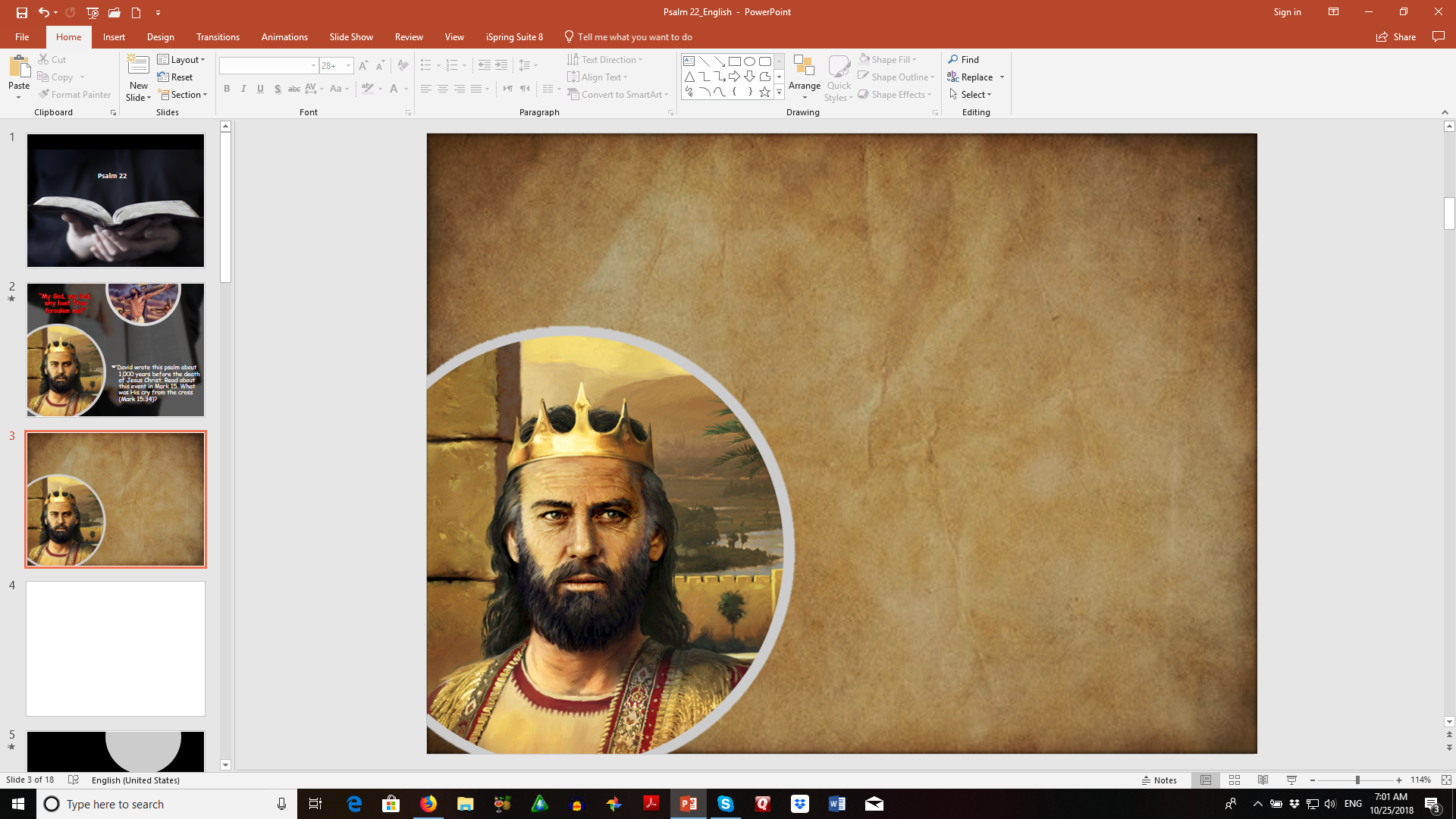 "أُخْبِرْ بِاسْمِكَ إِخْوَتِي. فِي وَسَطِ الْجَمَاعَةِ أُسَبِّحُكَ. يَا خَائِفِي الرَّبِّ سَبِّحُوهُ! مَجِّدُوهُ يَا مَعْشَرَ ذُرِّيَّةِ يَعْقُوبَ، وَاخْشَوْهُ يَا زَرْعَ إِسْرَائِيلَ جَمِيعًا! لأَنَّهُ لَمْ يَحْتَقِرْ وَلَمْ يُرْذِلْ مَسْكَنَةَ الْمَسْكِينِ، وَلَمْ يَحْجُبْ وَجْهَهُ عَنْهُ، بَلْ عِنْدَ صُرَاخِهِ إِلَيْهِ اسْتَمَعَ."
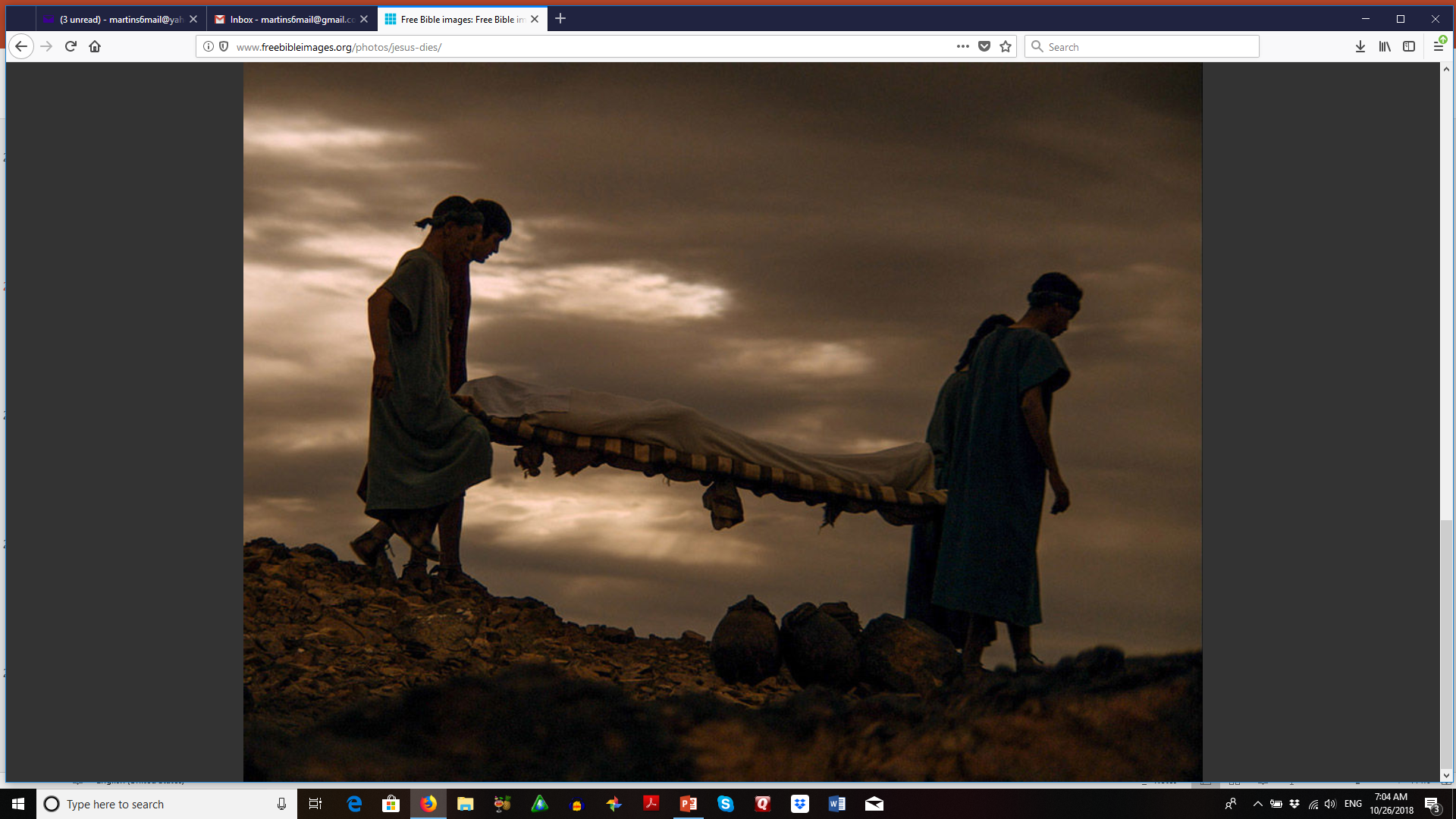 بعكس صاحب المزمور، لم ينقذ الله يسوع من الموت عندما صلى. لماذا  (عبرانيين 5: 7-9)؟
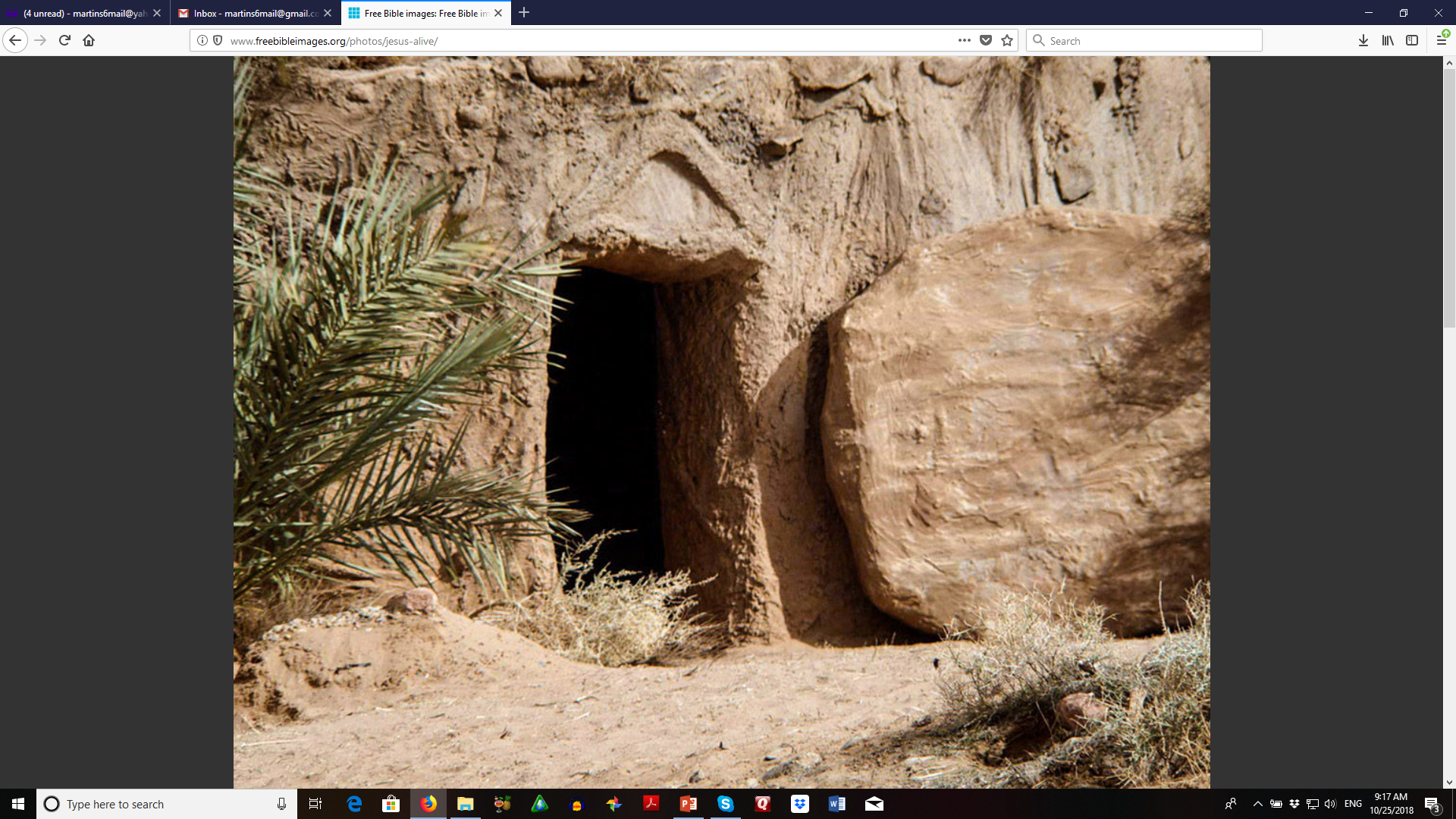 رغم أن الله لم يحفظ يسوع من اختبار الموت، لكن كيف انقذه (متى 28: 1-10)؟
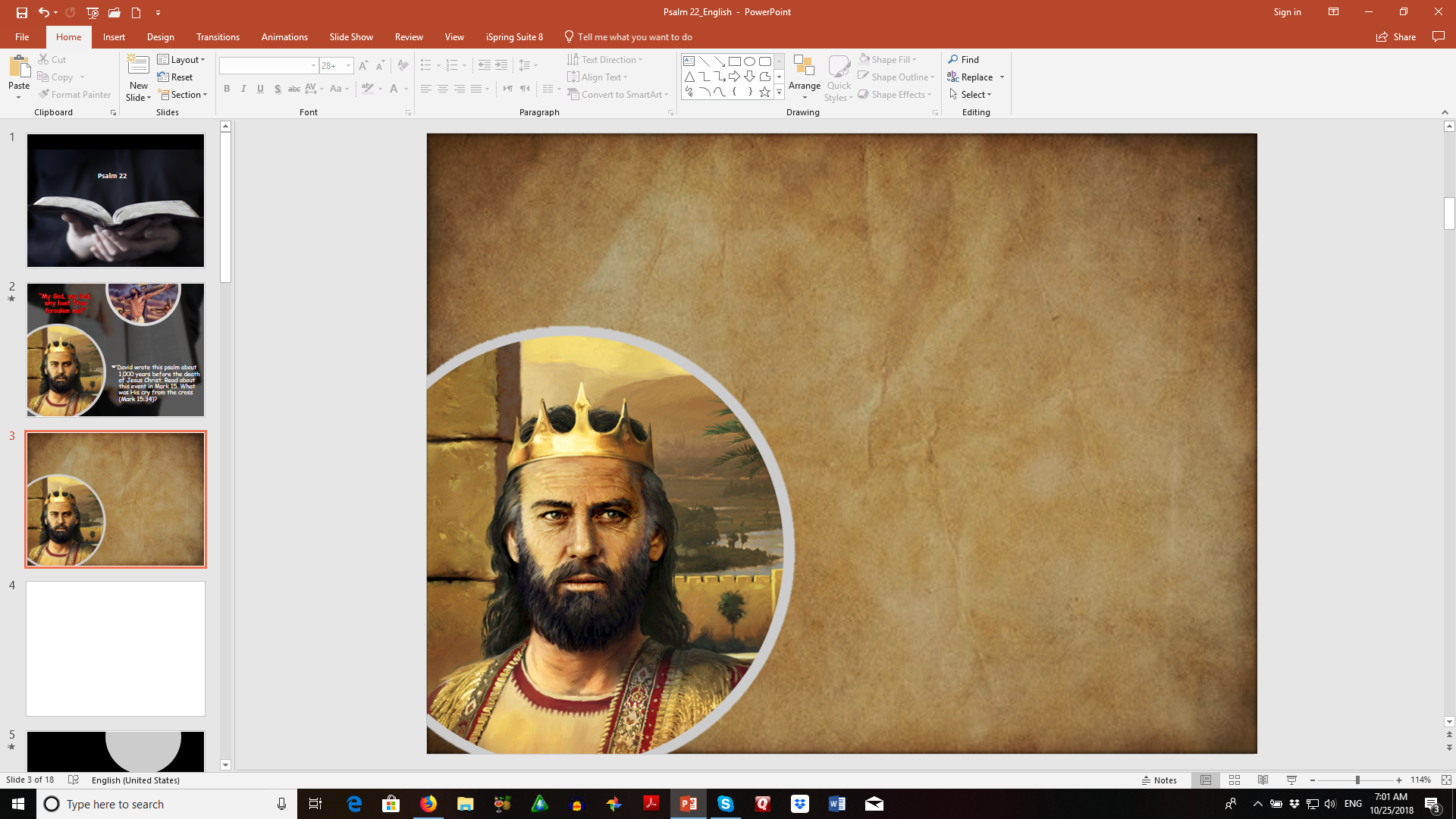 "تَذْكُرُ وَتَرْجعُ إِلَى الرَّبِّ كُلُّ أَقَاصِي الأَرْضِ. وَتَسْجُدُ قُدَّامَكَ كُلُّ قَبَائِلِ الأُمَمِ. 
	لأَنَّ لِلرَّبِّ الْمُلْكَ، وَهُوَ الْمُتَسَلِّطُ عَلَى الأُمَمِ."
"أَكَلَ وَسَجَدَ كُلُّ سَمِينِي الأَرْضِ. قُدَّامَهُ يَجْثُو كُلُّ مَنْ يَنْحَدِرُ إِلَى التُّرَابِ وَمَنْ لَمْ يُحْيِ نَفْسَهُ. 
 الذُّرِّيَّةُ تَتَعَبَّدُ لَهُ. يُخَبَّرُ عَنِ الرَّبِّ الْجِيلُ الآتِي. 
 	يَأْتُونَ وَيُخْبِرُونَ بِبِرهِ شَعْبًا سَيُولَدُ بِأَنَّهُ قَدْ فَعَلَ."
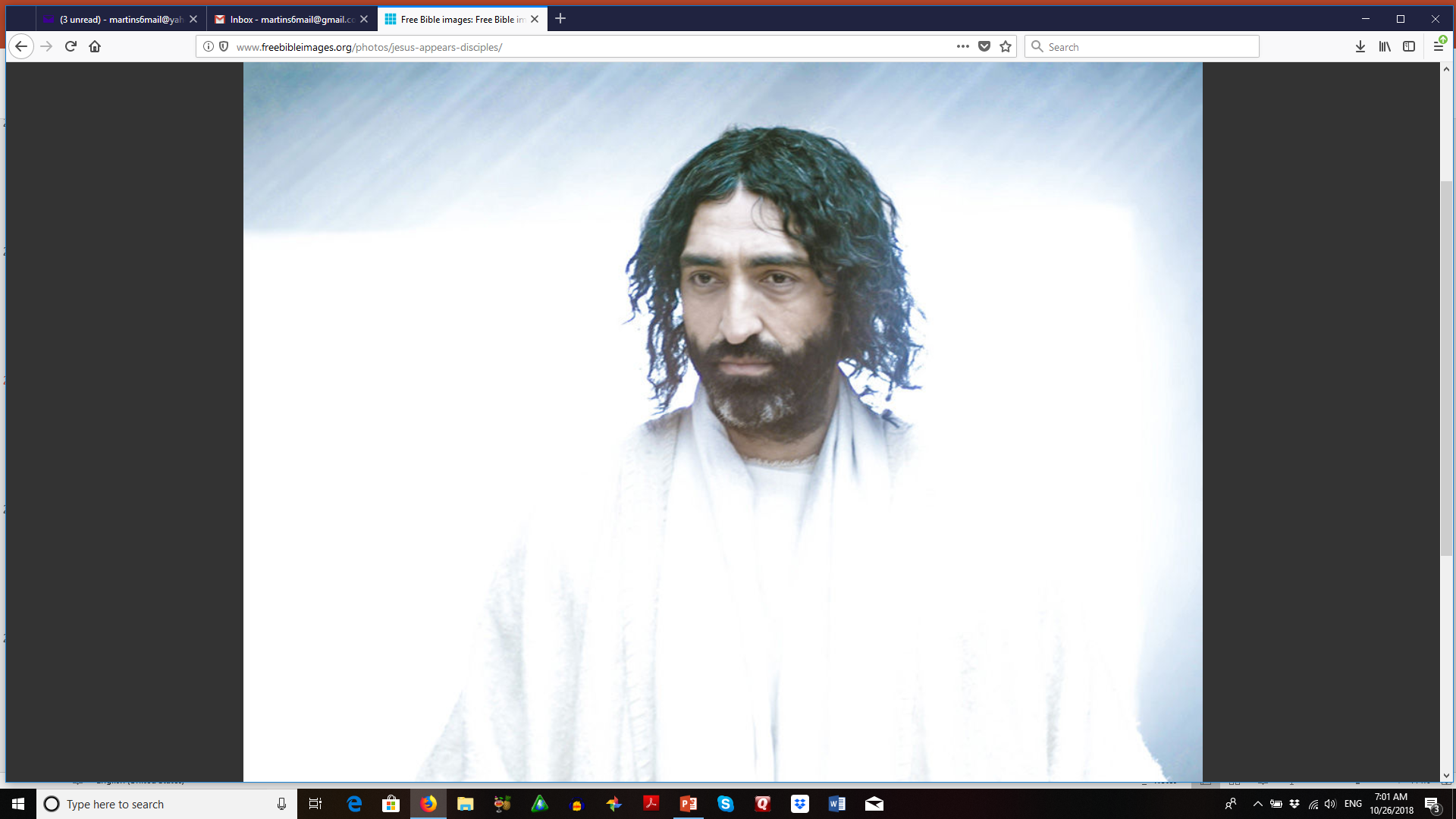 بحسب فيلبي 2: 5-11، من سيجثو أمام الرب يسوع في يوم ما؟
كُتب المزمور 22 حوالي القرن العاشر قبل الميلاد. 
    هل تحققت هذه الآيات؟
معرفة أن كلمة الله اثبتت صحتها بمرور الوقت، كيف يجعلك تشعر    حول وعود الله التي لم تتحقق بعد؟
We want to thank the following for their help in providing pictures for this presentation: 123rf.comGoodsalt.comFreebibleimages.org